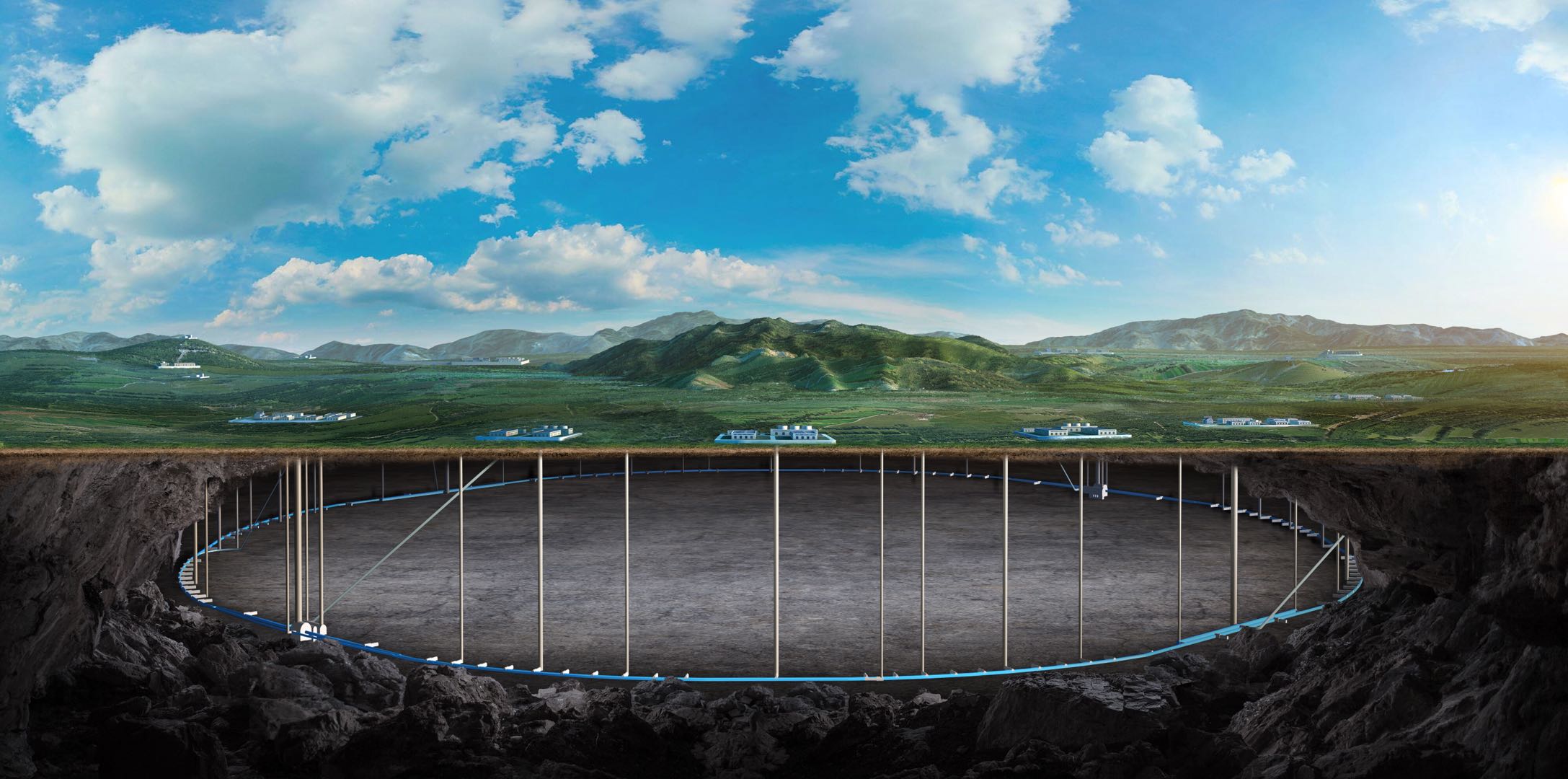 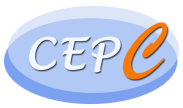 CEPC vertex Detector
Zhijun Liang
(On behalf of the CEPC physics and detector group)
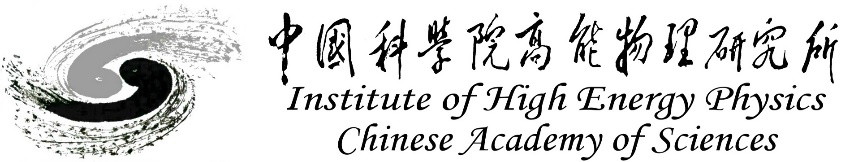 1
Apr. 15th , 2025, CEPC Detector Ref-TDR Review
Update
Receive comments from Joao last Tuesday (Jun 24th )
Receive comments from Hongbo Zhu last weekend (Jun 27th )

Implement 80% of Joao’s comment, 30% of Hongbo’s comment by far
Still need one more week to implement the comments
2